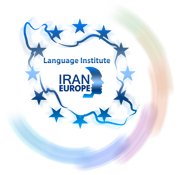 Evolve 2A
4.5
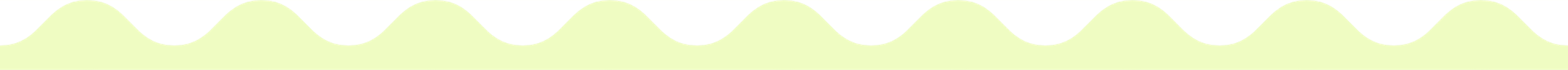 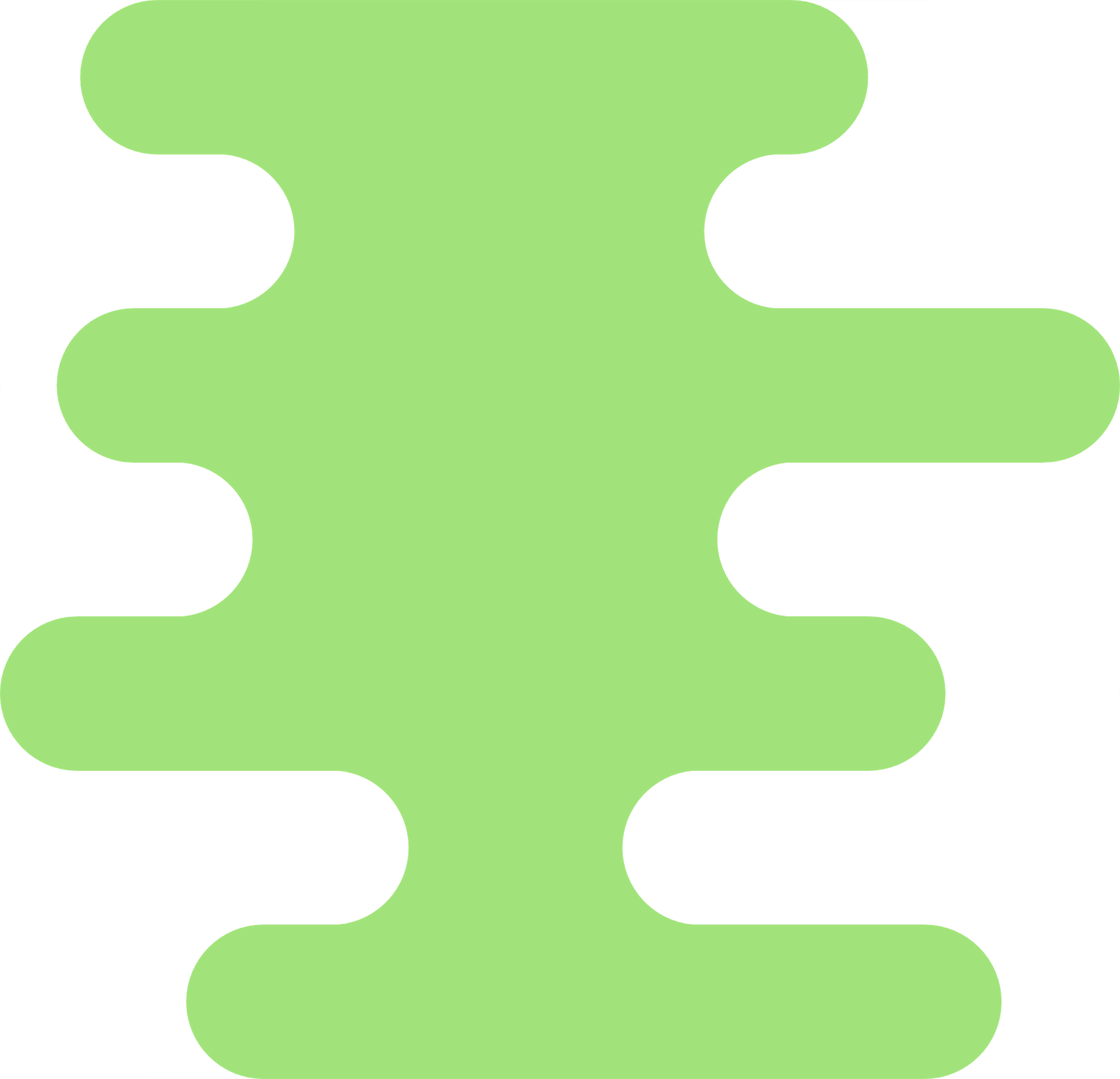 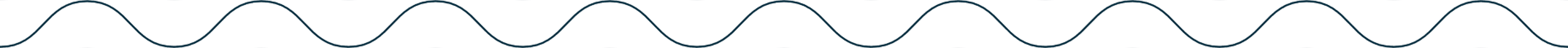 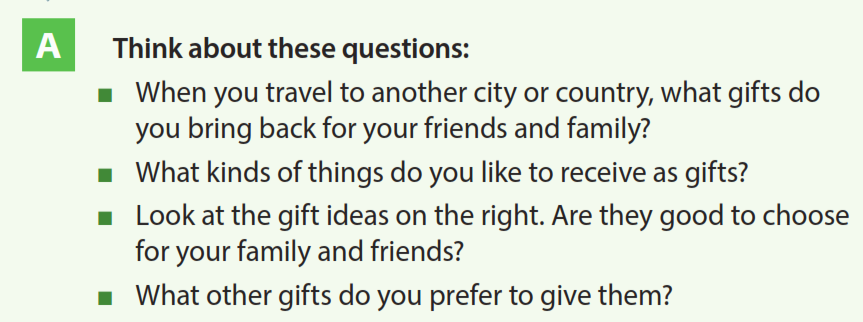 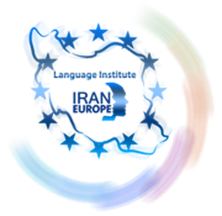 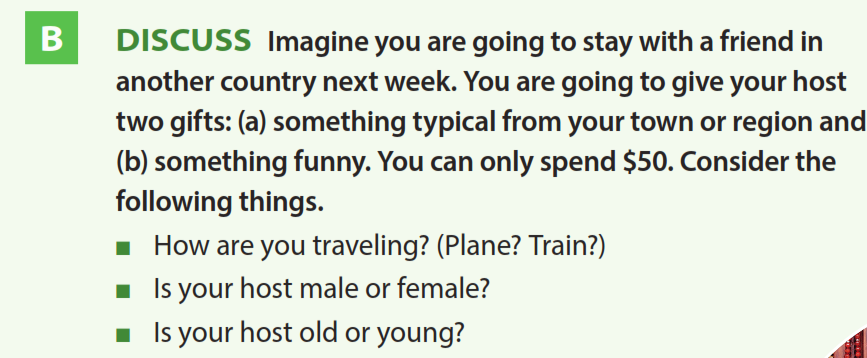 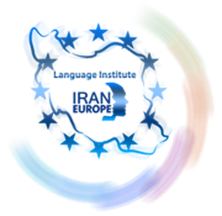 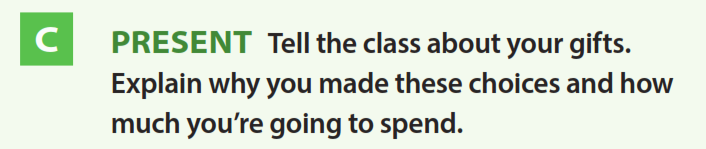 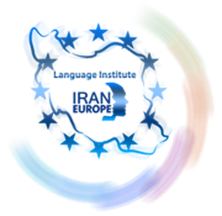 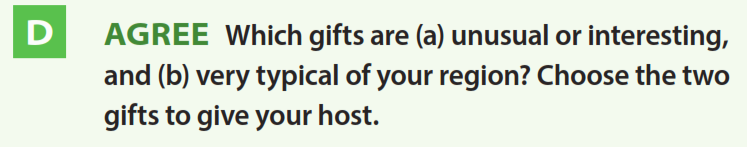 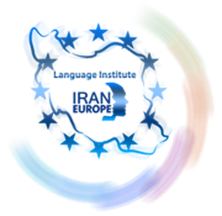 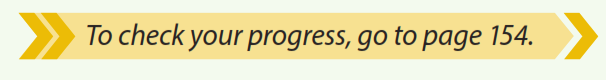 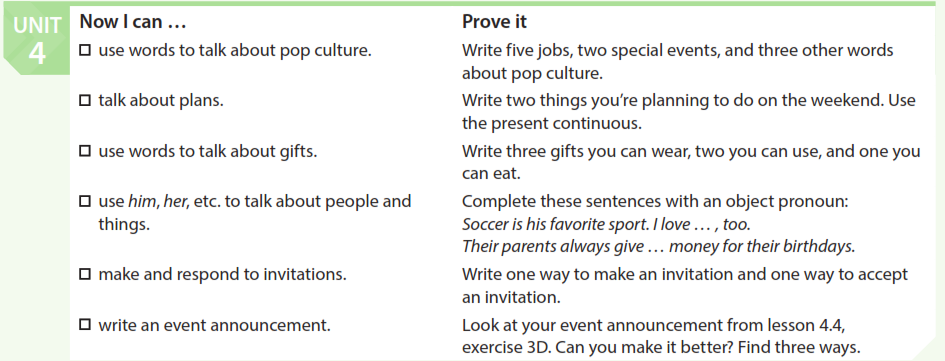 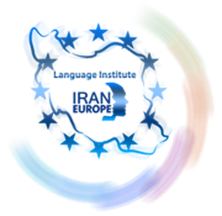 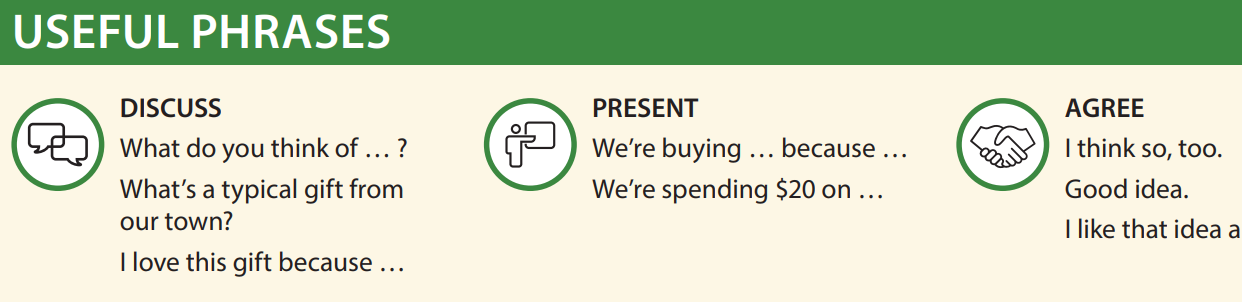 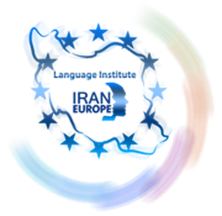 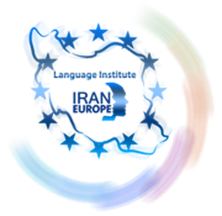